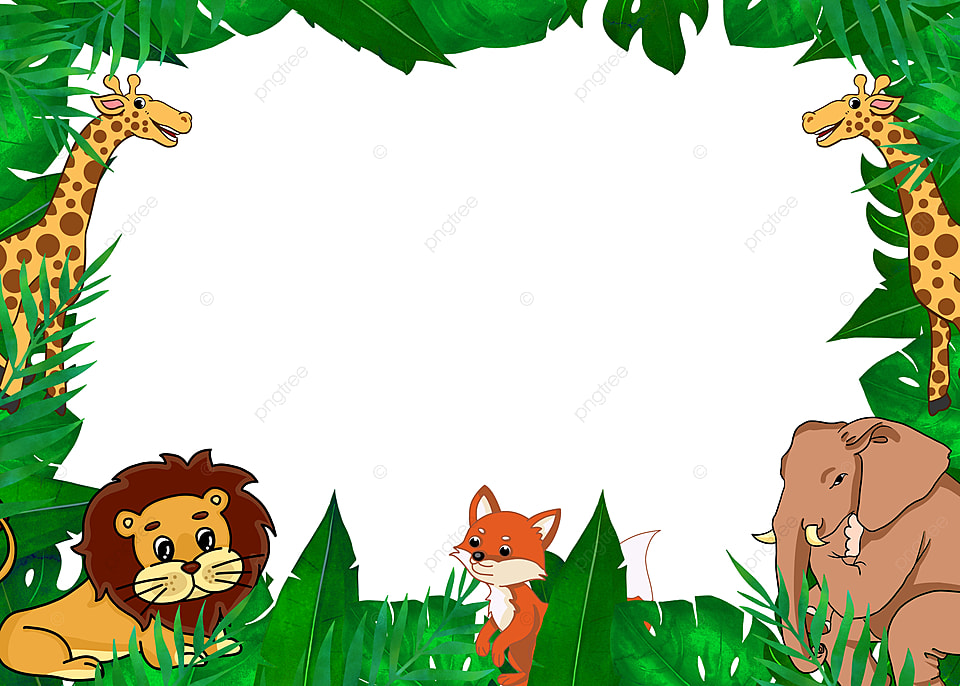 UBND QUẬN LONG BIÊN
TRƯỜNG MẦM NON BẮC CẦU
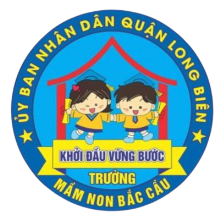 TRÒ CHƠI
Ô SỐ BÍ MẬT
Đề tài: Giải câu đố và câu hỏi về các con vật
Giáo viên: Lê Thị Hiền
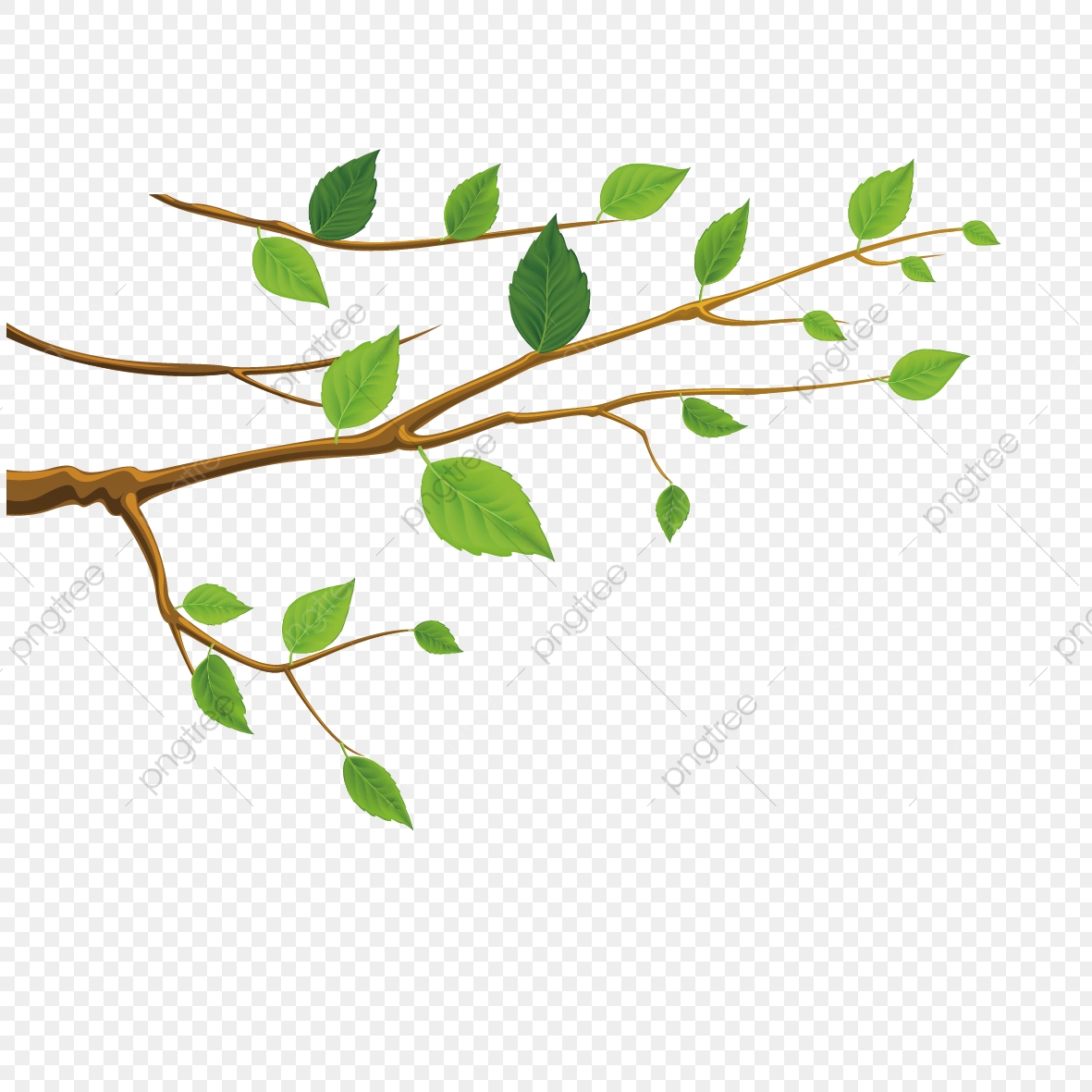 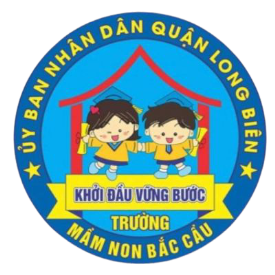 TRÒ CHƠI
Mật
Bí
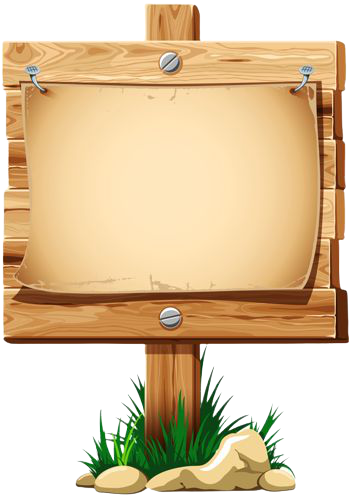 Lớp học vui vẻ
Mẫu giáo lớn
Số
Lớp học vui vẻ
Khối MGN
Ô
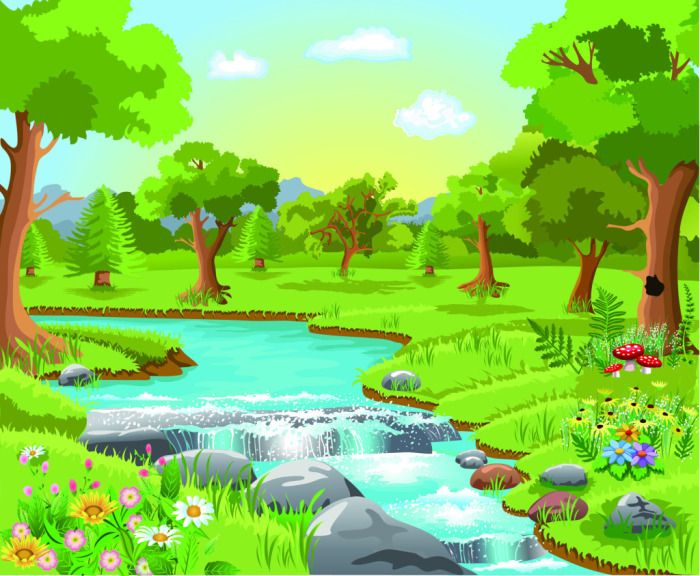 2
1
3
5
4
6
7
8
9
Câu đố: Con gì đuôi ngắn tai dài
            Mắt hồng lông mượt
           Có tài chạy nhanh
            Là con gì?
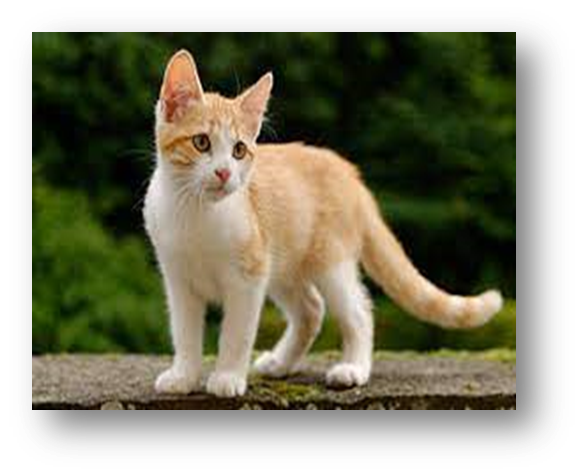 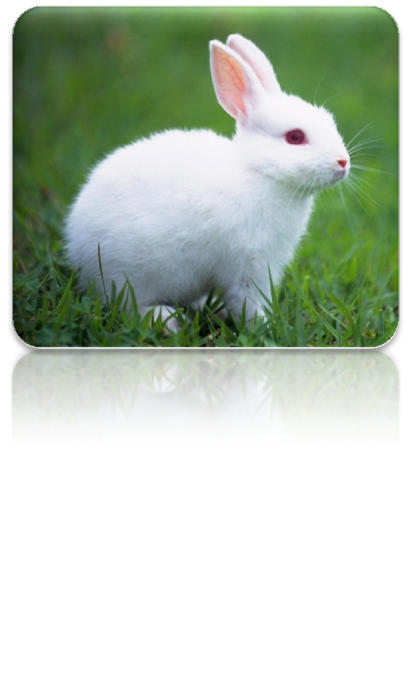 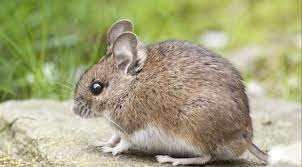 Quay lại
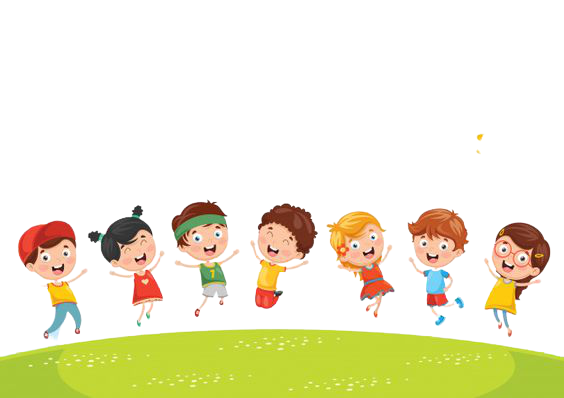 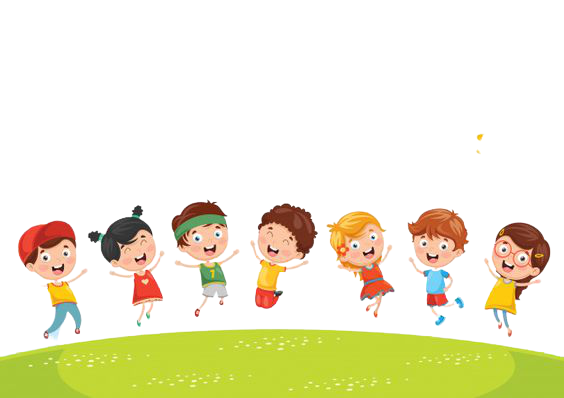 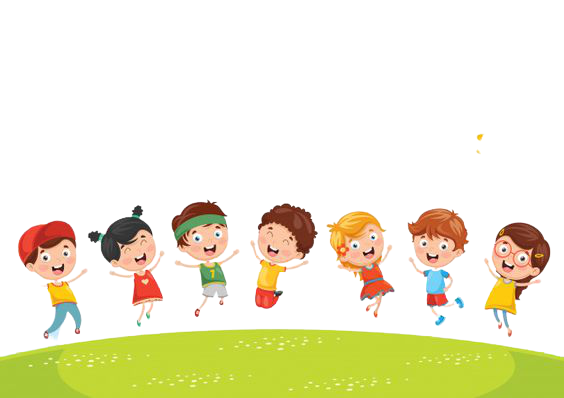 Con hươu cao cổ thích ăn gì?
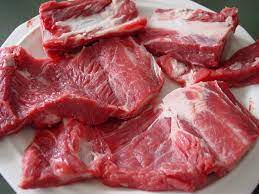 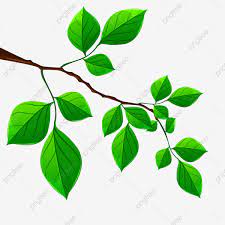 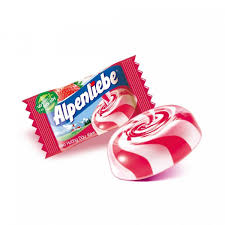 Quay lại
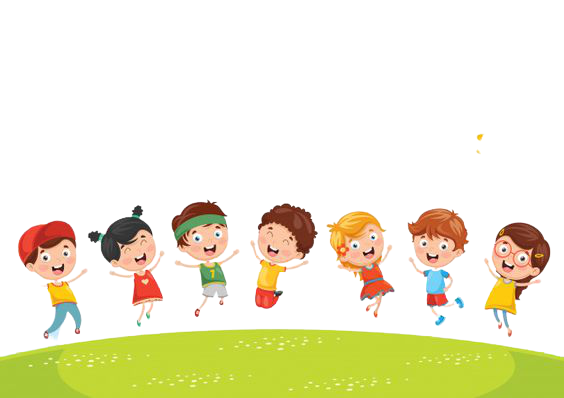 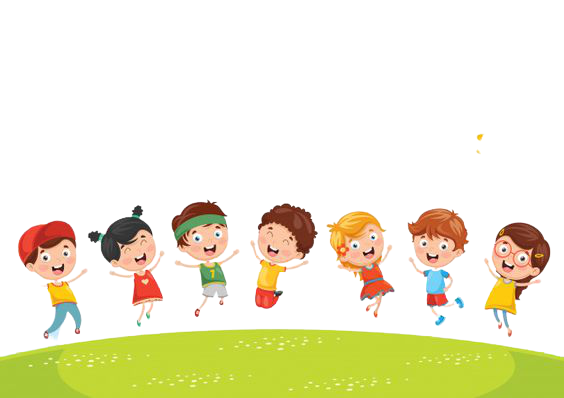 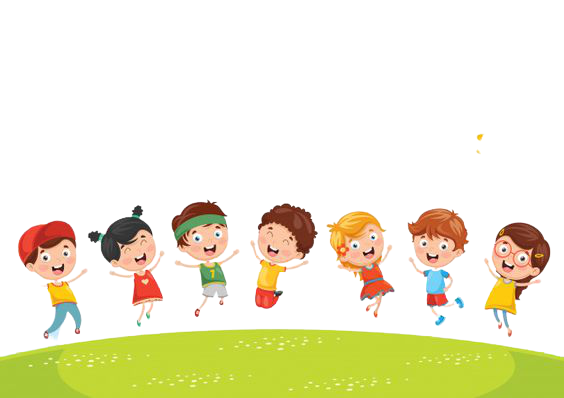 Câu đố :   	Lông vằn, lông vện, mắt xanh
		Dáng đi uyển chuyển, nhe nanh tìm mồi
		Thỏ, nai gặp phải hỡi ôi
		Muông thú khiếp sợ tôn ngôi chúa rừng
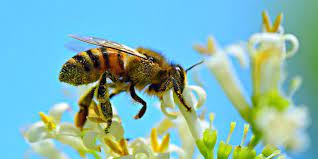 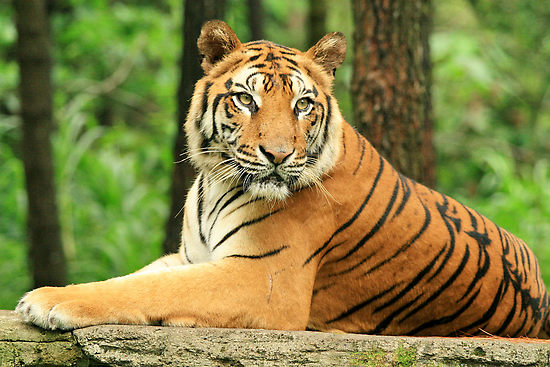 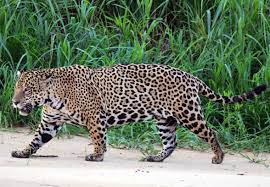 Quay lại
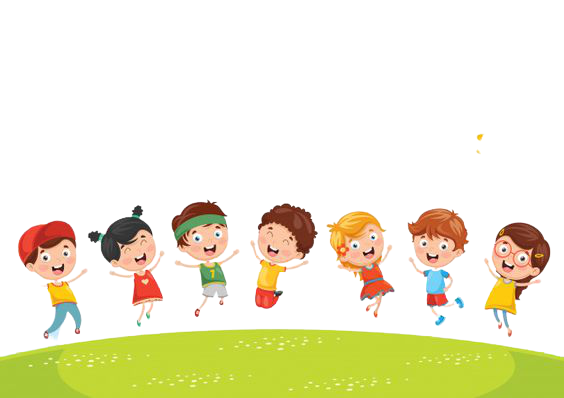 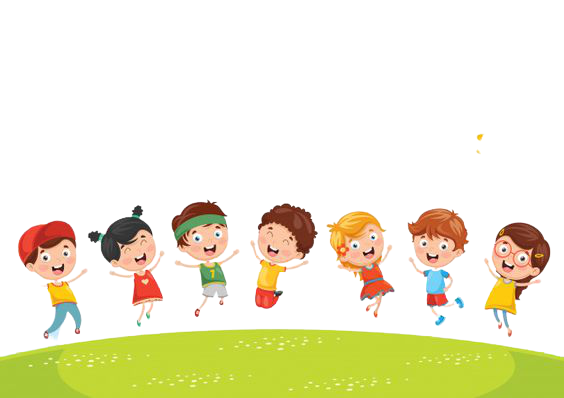 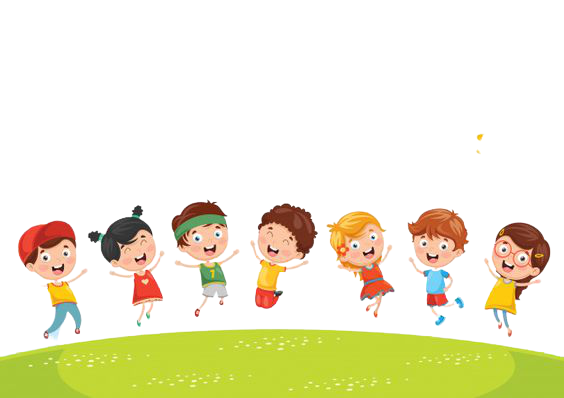 Câu đố: Con gì nhảy nhót leo trèo
Mình đầy lông lá nhăn nheo làm trò?
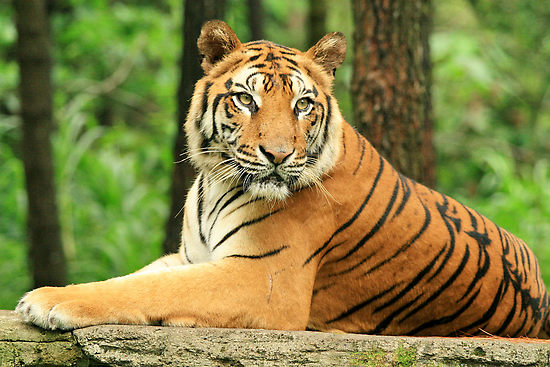 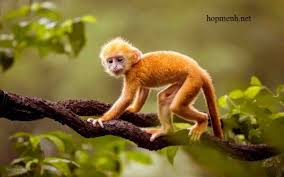 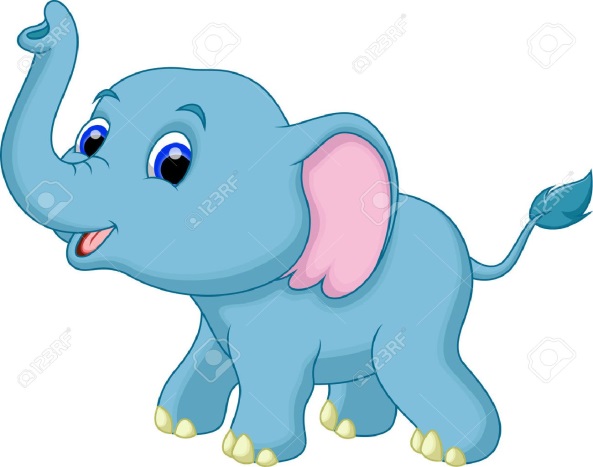 Quay lại
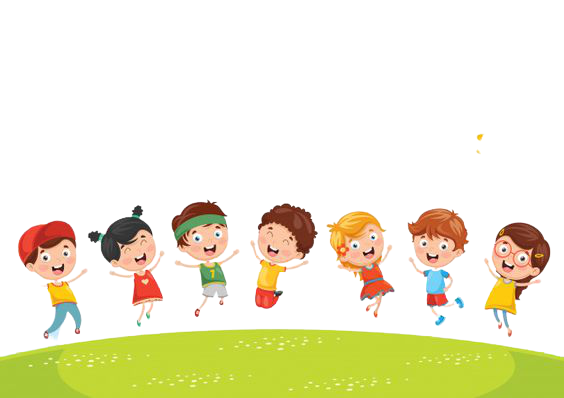 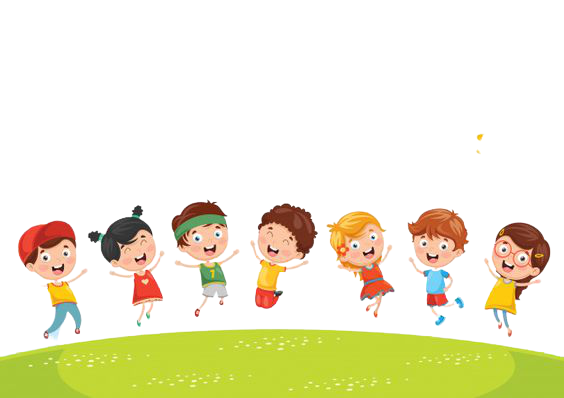 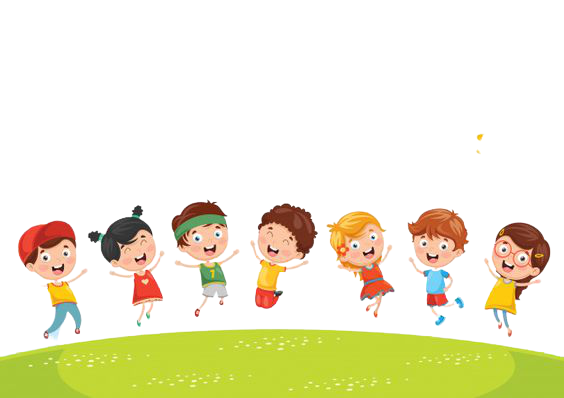 Câu đố: Truyền cành mau lẹ
Có cái đuôi bông
Hạt dẻ thích ăn
Con gì thế nhỉ?
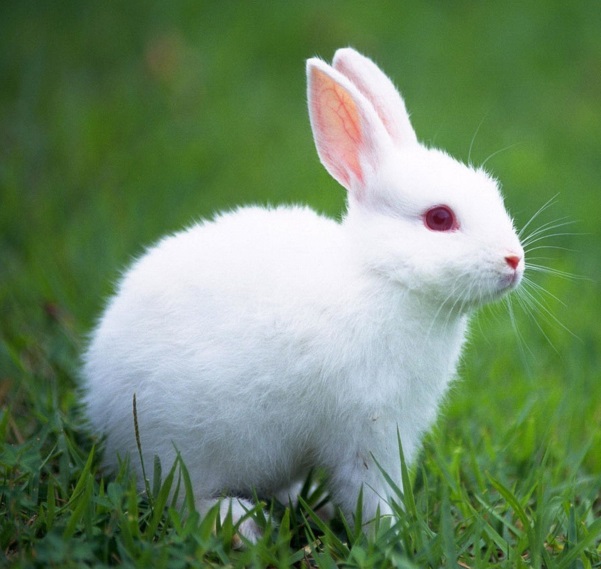 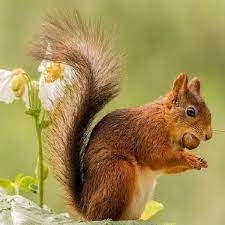 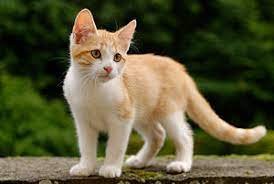 Quay lại
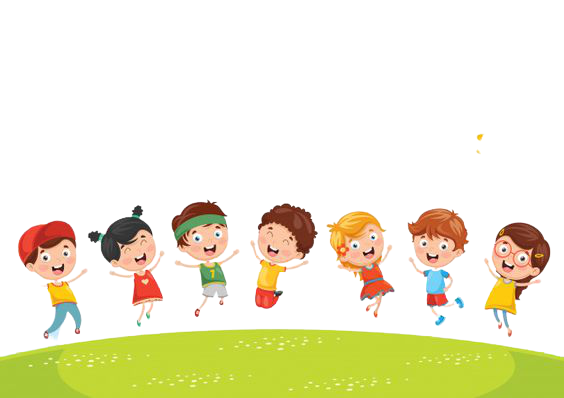 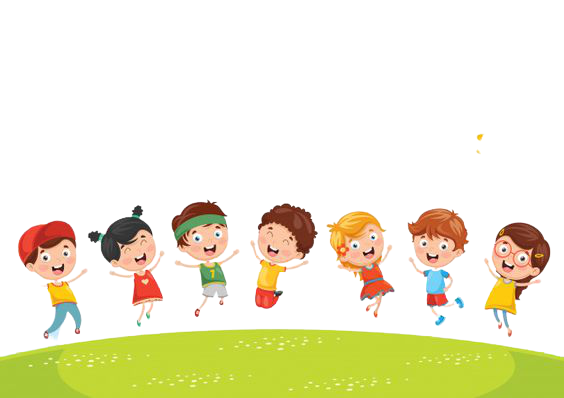 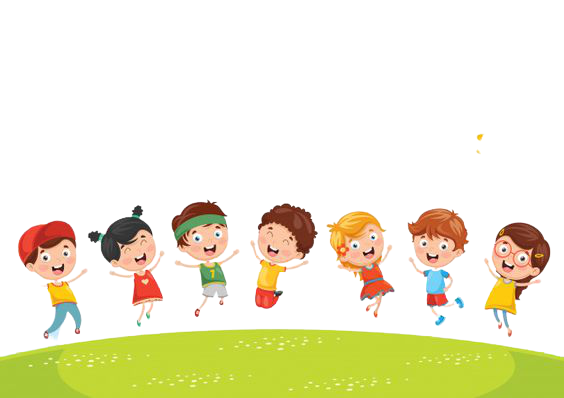 Con gì chạy thật nhanh
Có đôi sừng nhỏ giống cành cây khô?
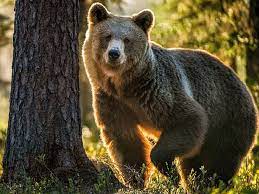 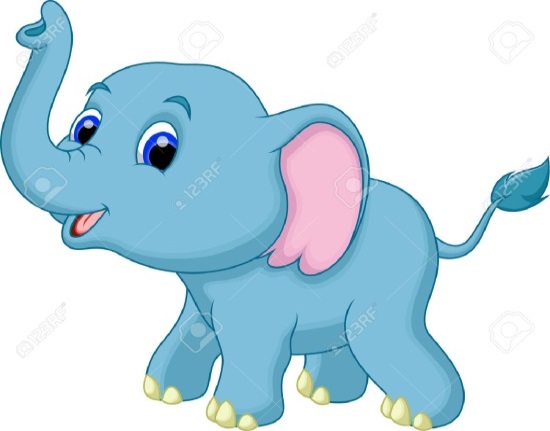 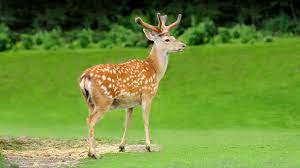 Quay lại
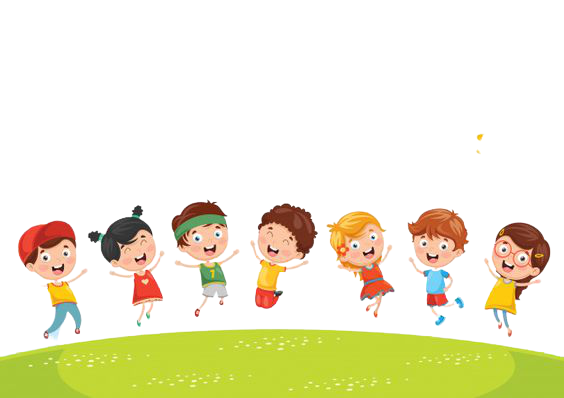 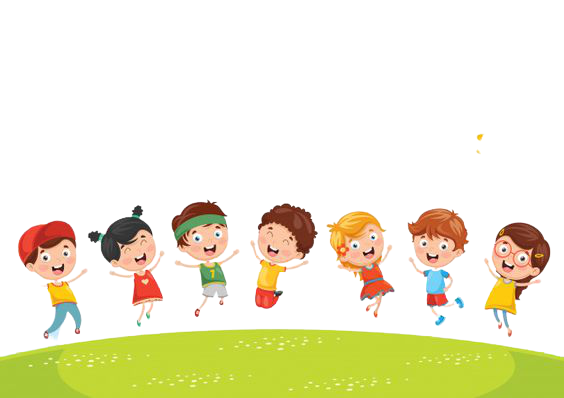 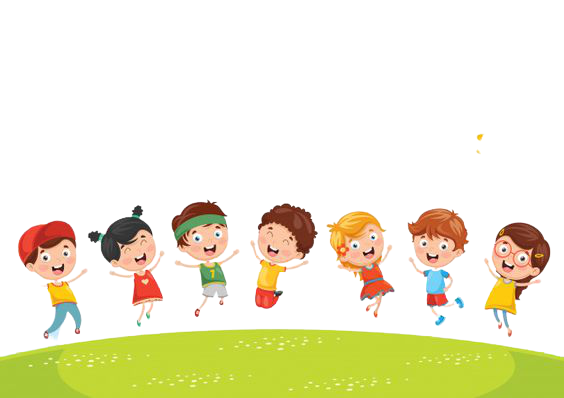 Con vật nào sau đây là thú dữ?
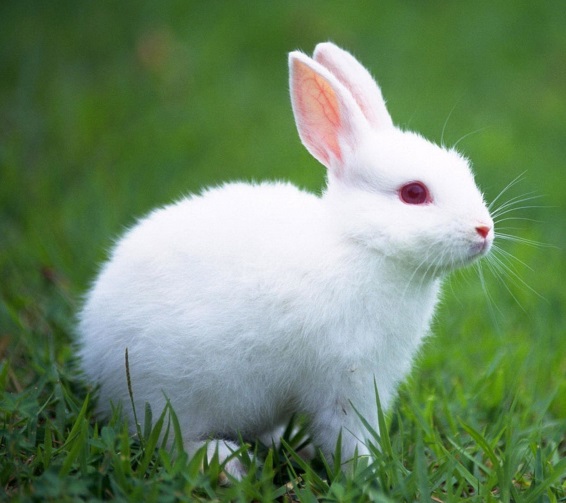 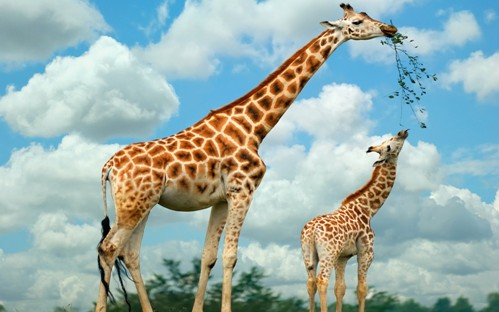 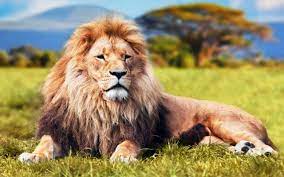 Quay lại
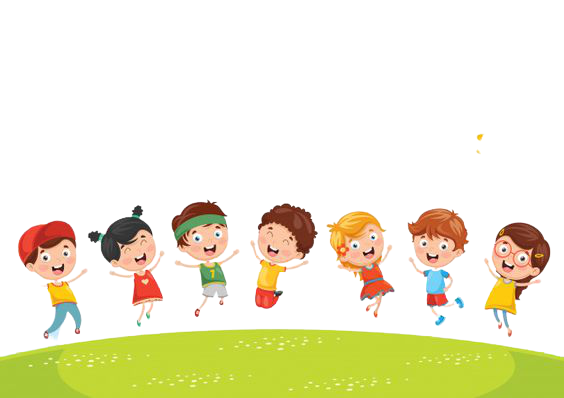 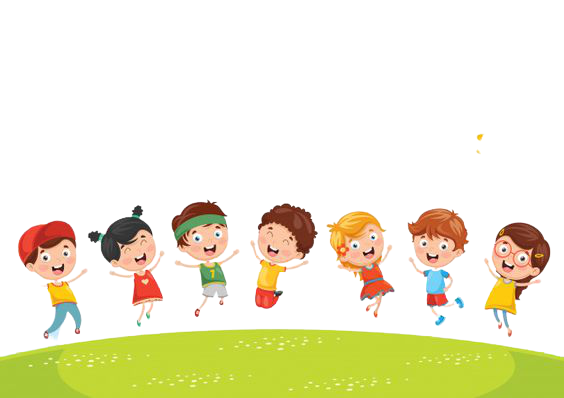 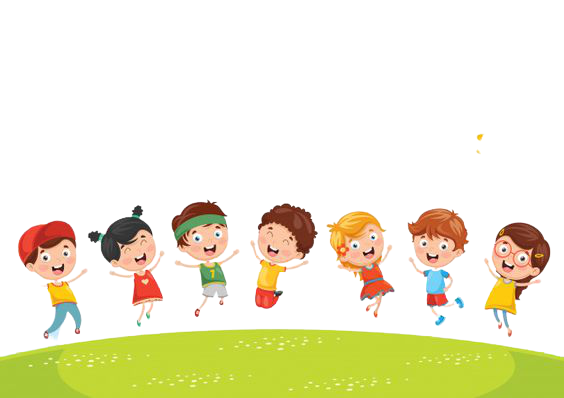 Câu đố: Đầu nhỏ mà có 4 chân
Lưng đầy tên nhọn khi cần bắn ngay
Là con gì?
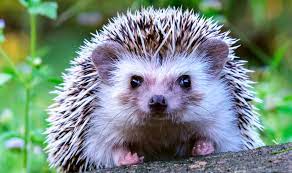 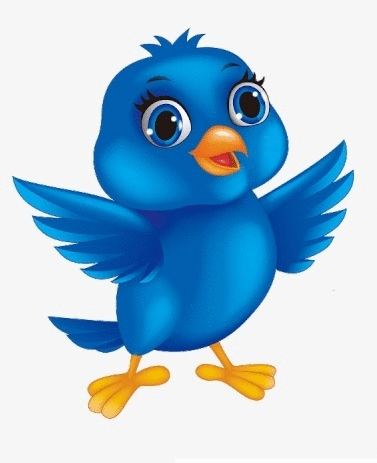 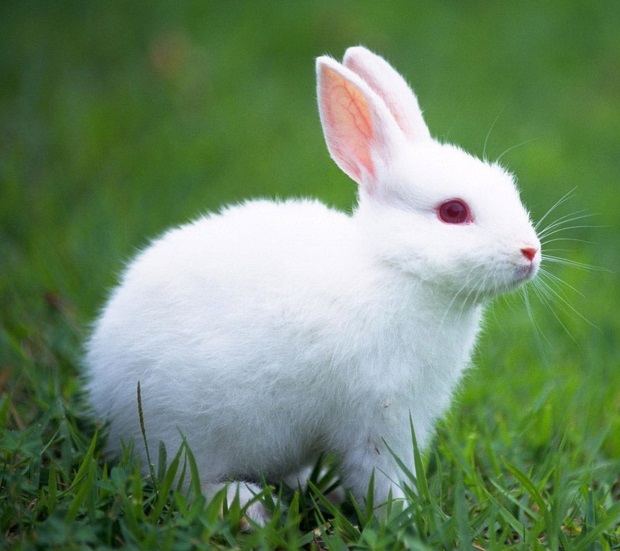 Quay lại
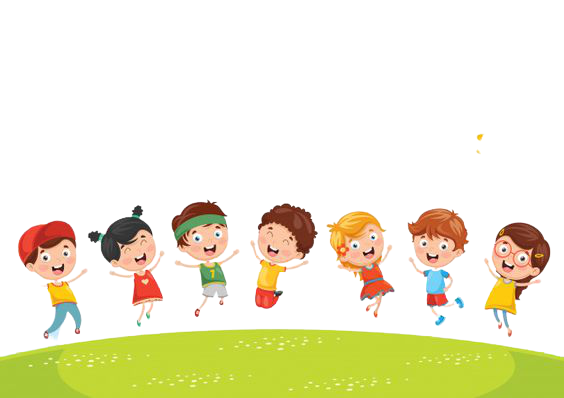 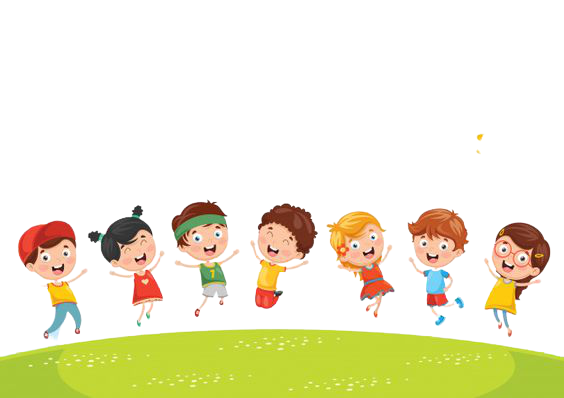 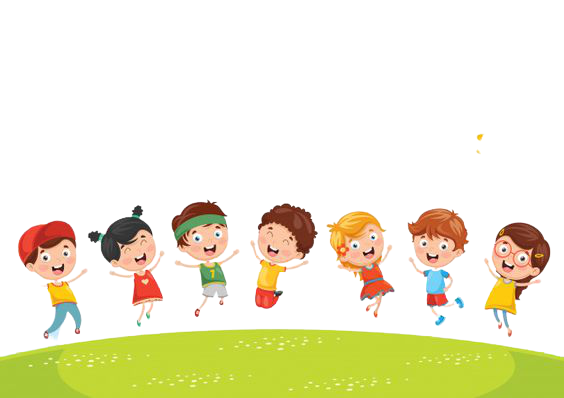 Câu đố: Con gì là loài ngựa
Nhưng lông vằn trắng đen
Ăn lá cây, cỏ dại
Sống từng đàn đông vui?
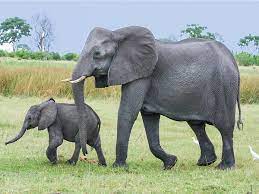 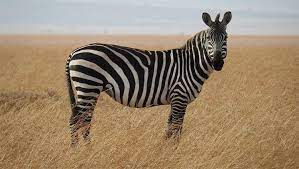 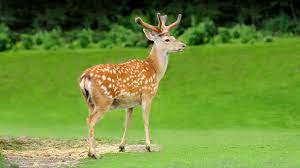 Quay lại
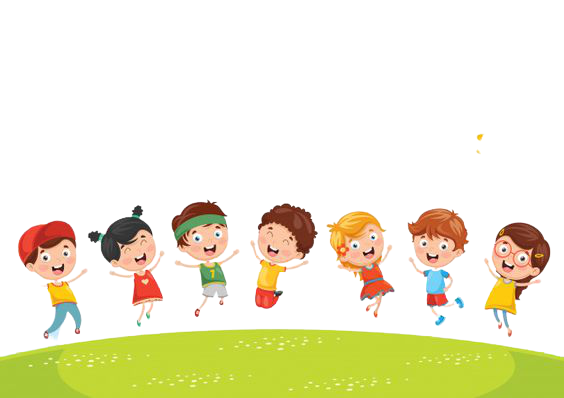 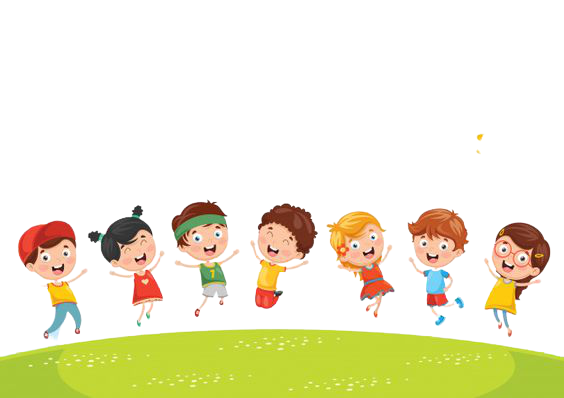 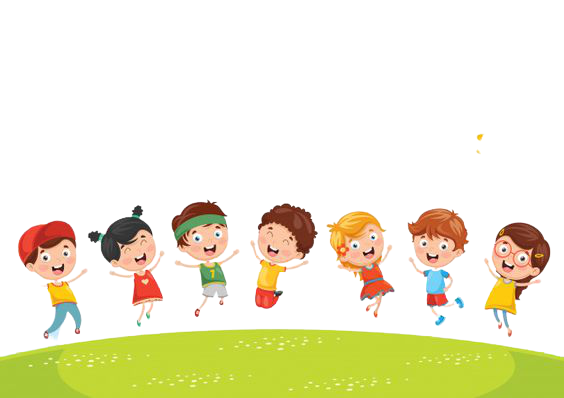 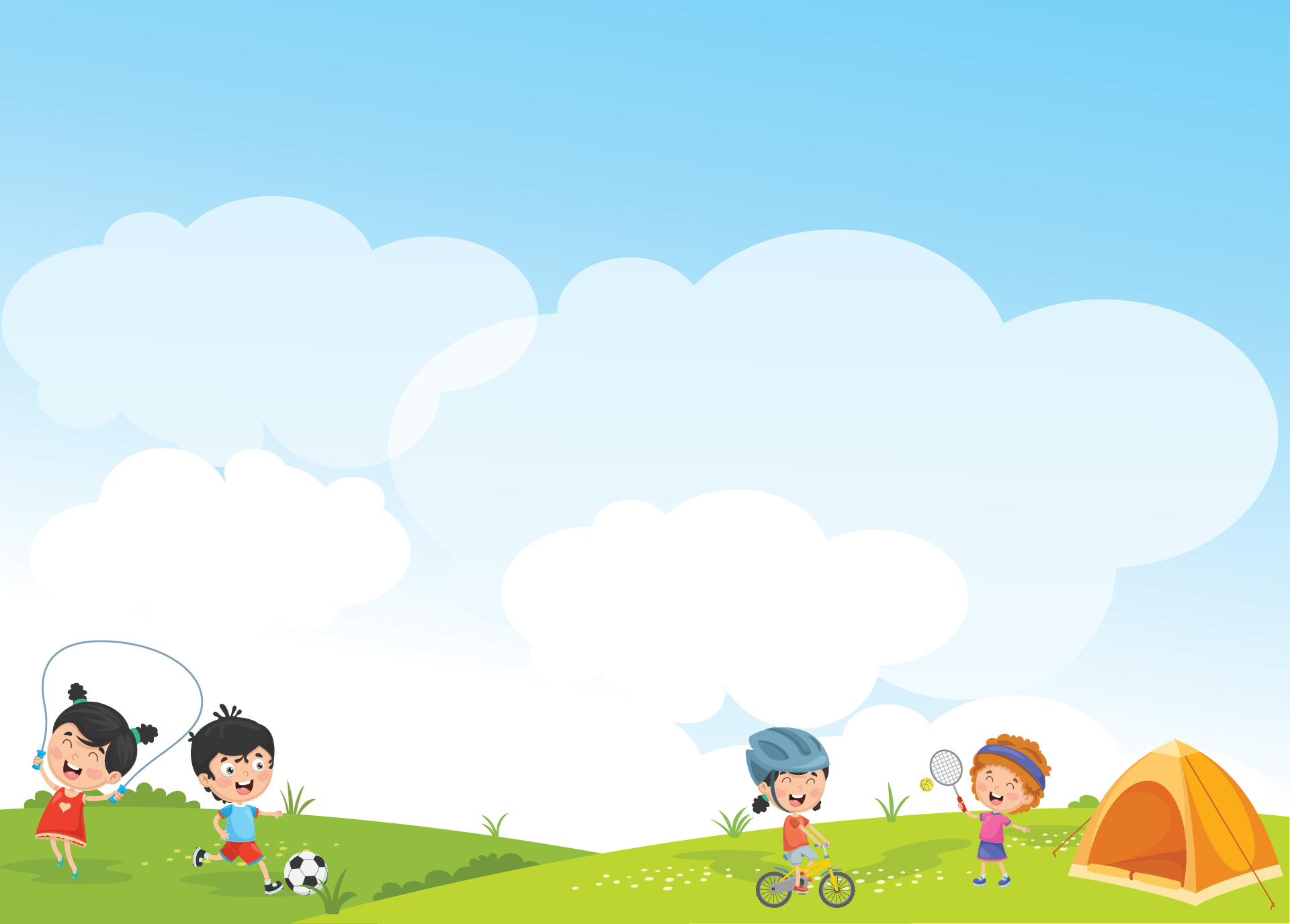 Chúc các bé
luôn chăm ngoan, học giỏi